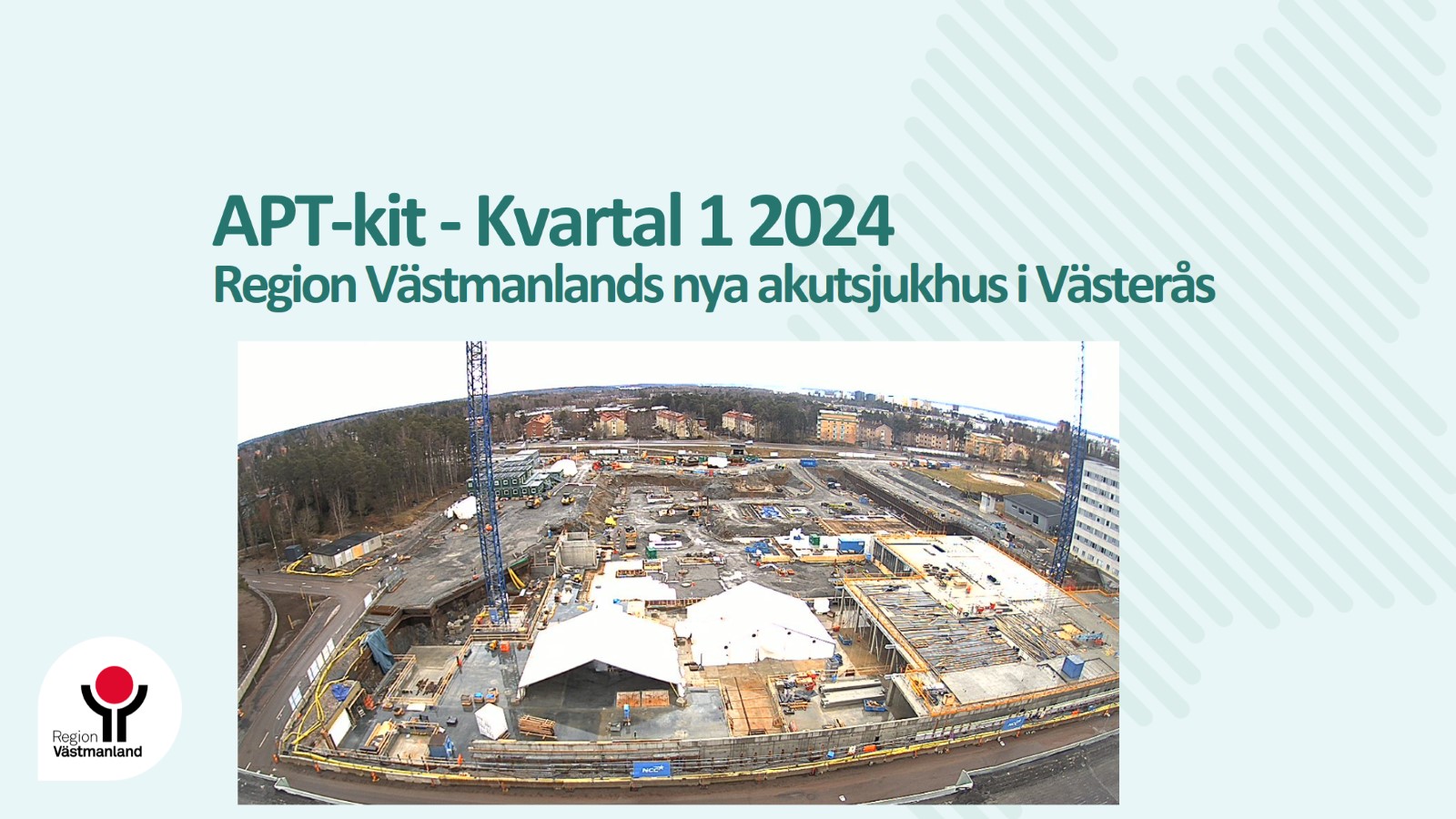 APT-kit - Kvartal 1 2024Region Västmanlands nya akutsjukhus i Västerås
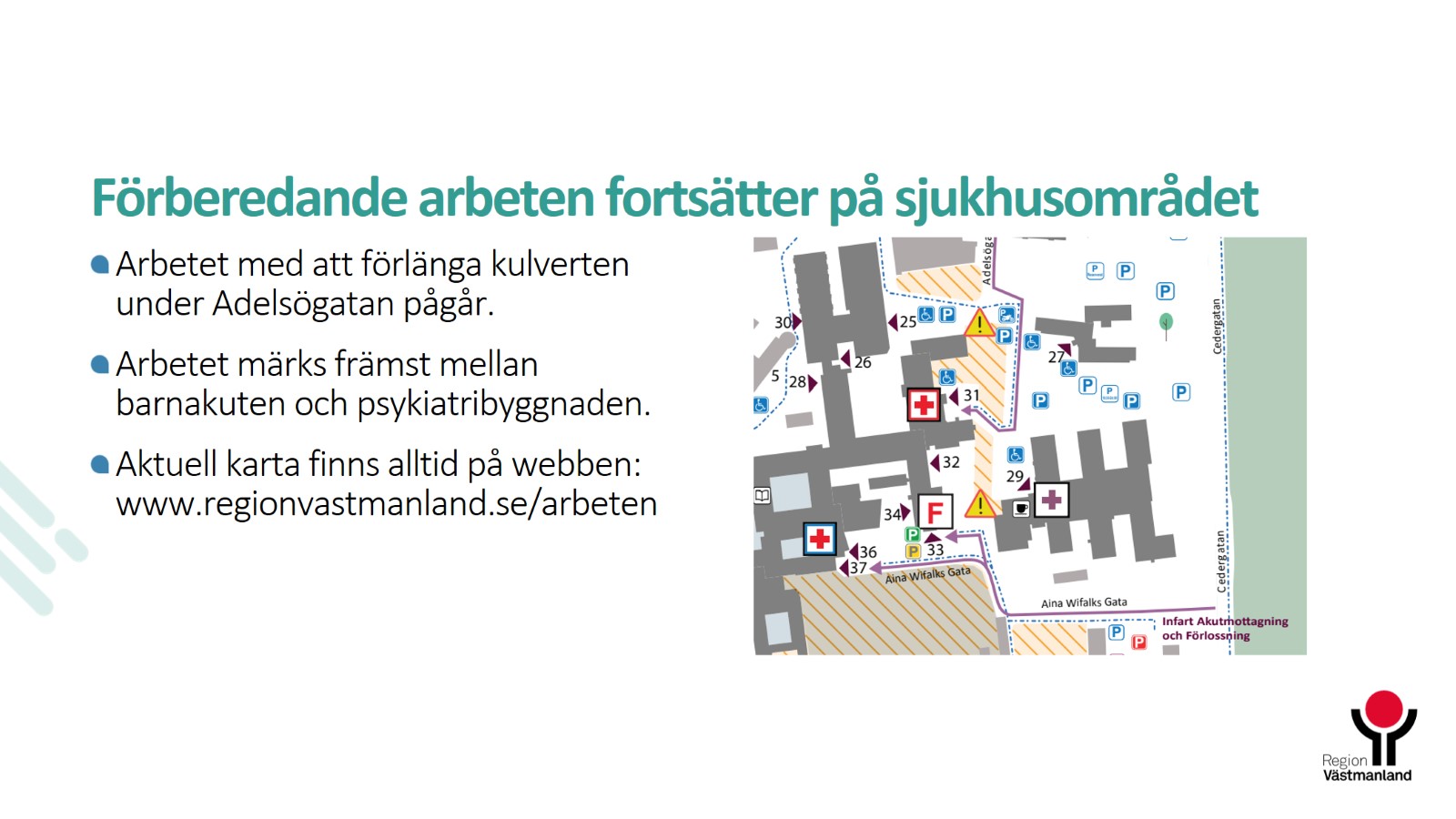 Förberedande arbeten fortsätter på sjukhusområdet
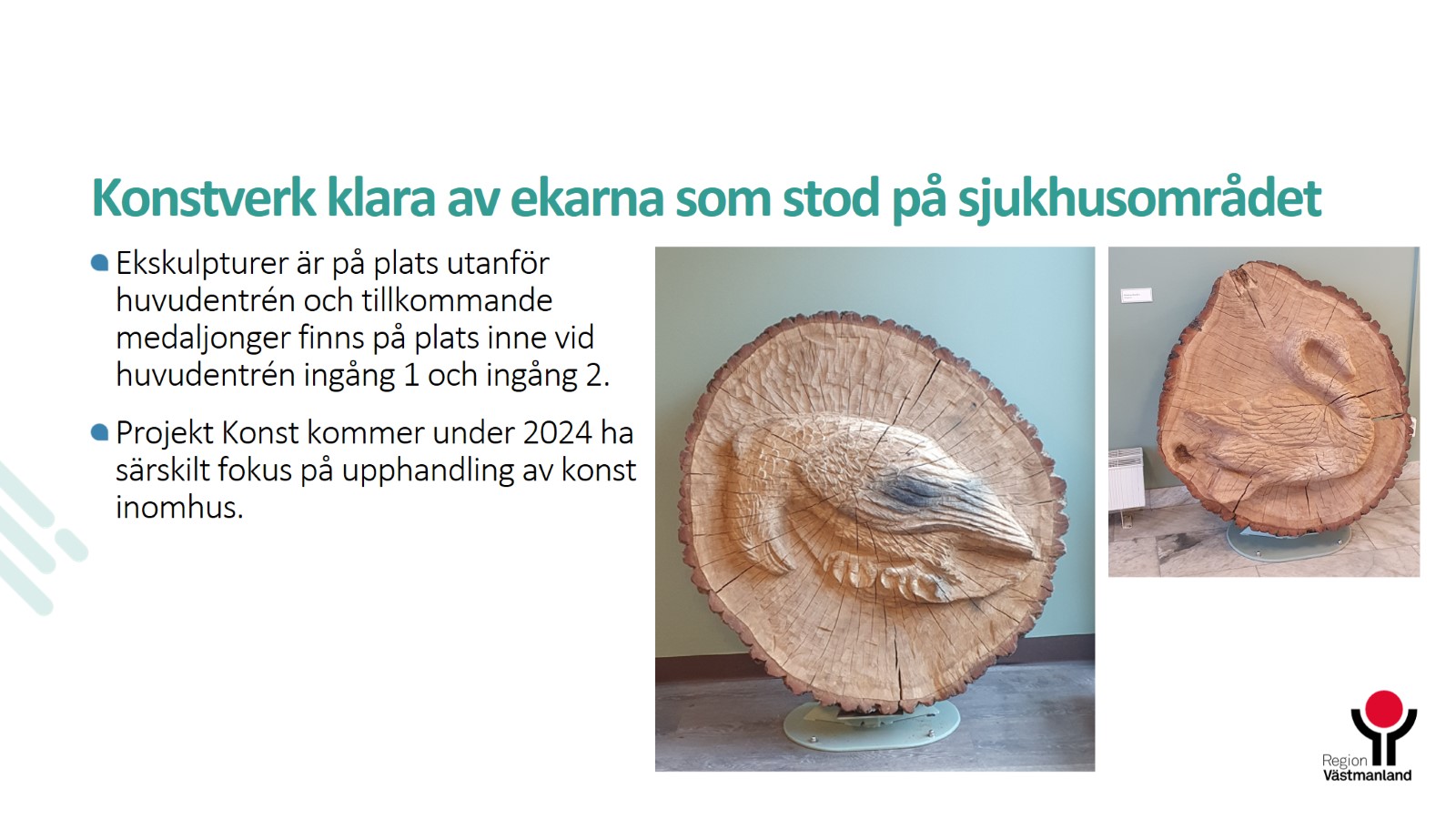 Konstverk klara av ekarna som stod på sjukhusområdet
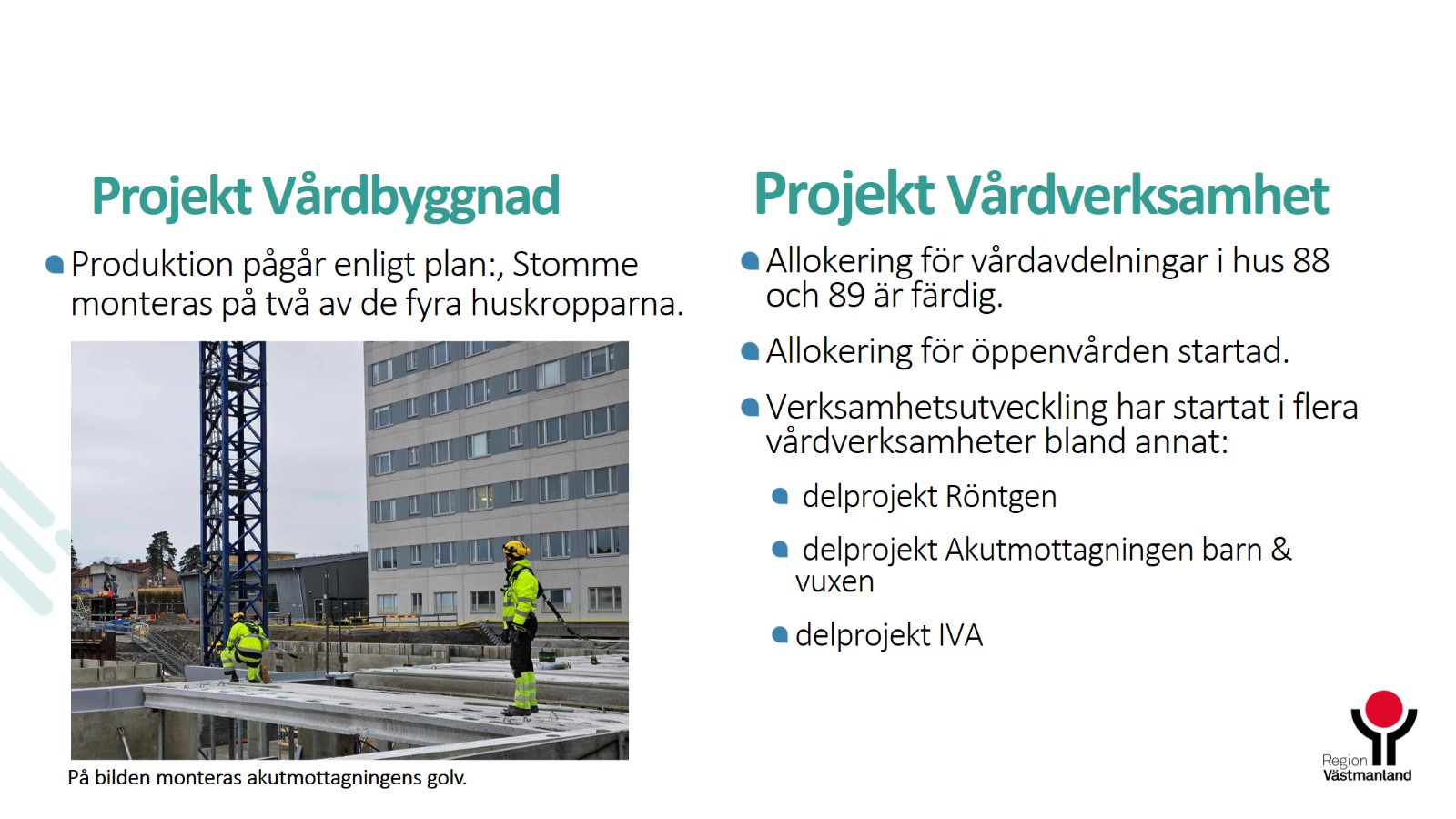 Projekt Vårdbyggnad			Projekt Vårdverksamhet
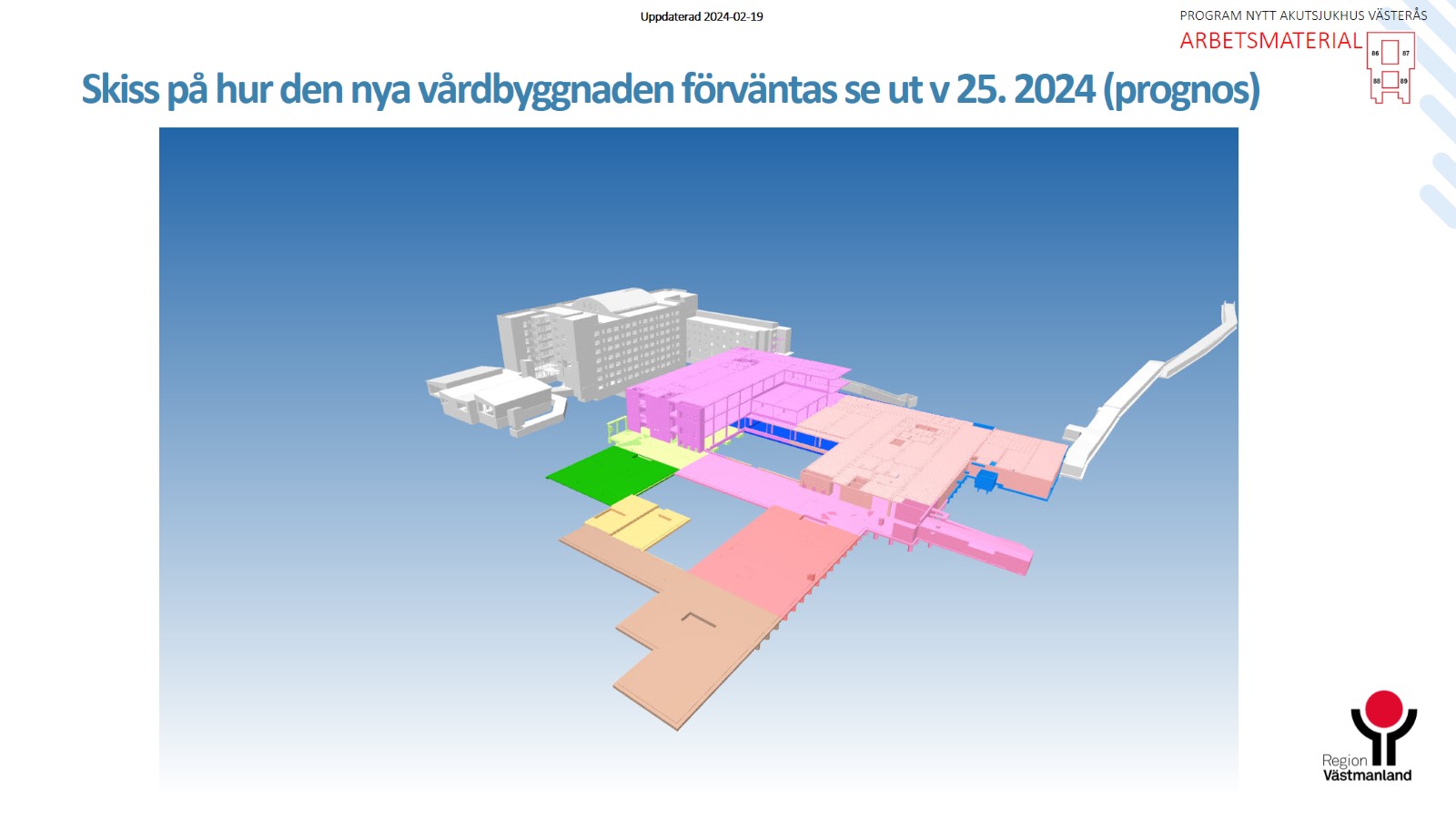 Skiss på hur den nya vårdbyggnaden förväntas se ut v 25. 2024 (prognos)
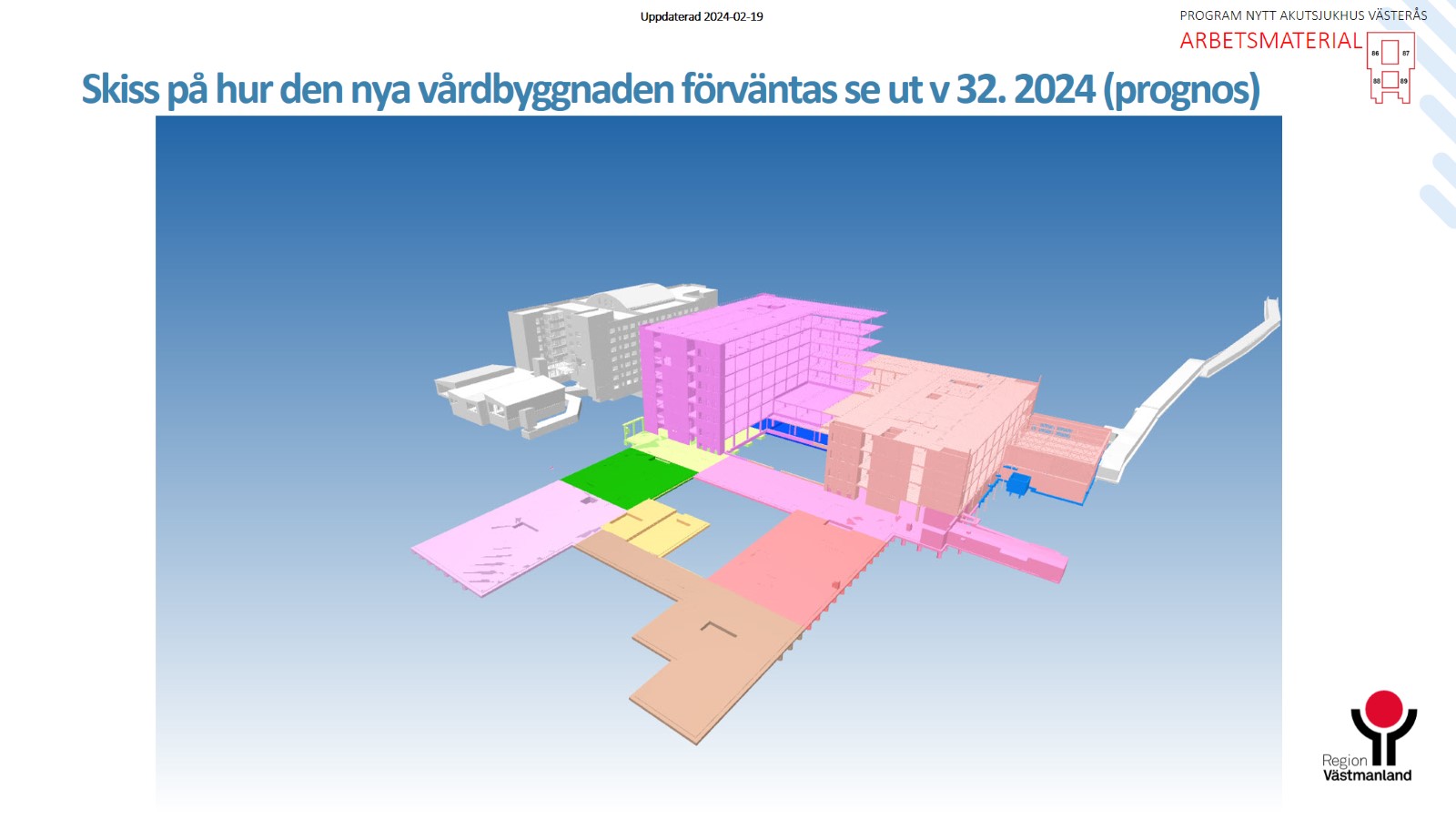 Skiss på hur den nya vårdbyggnaden förväntas se ut v 32. 2024 (prognos)
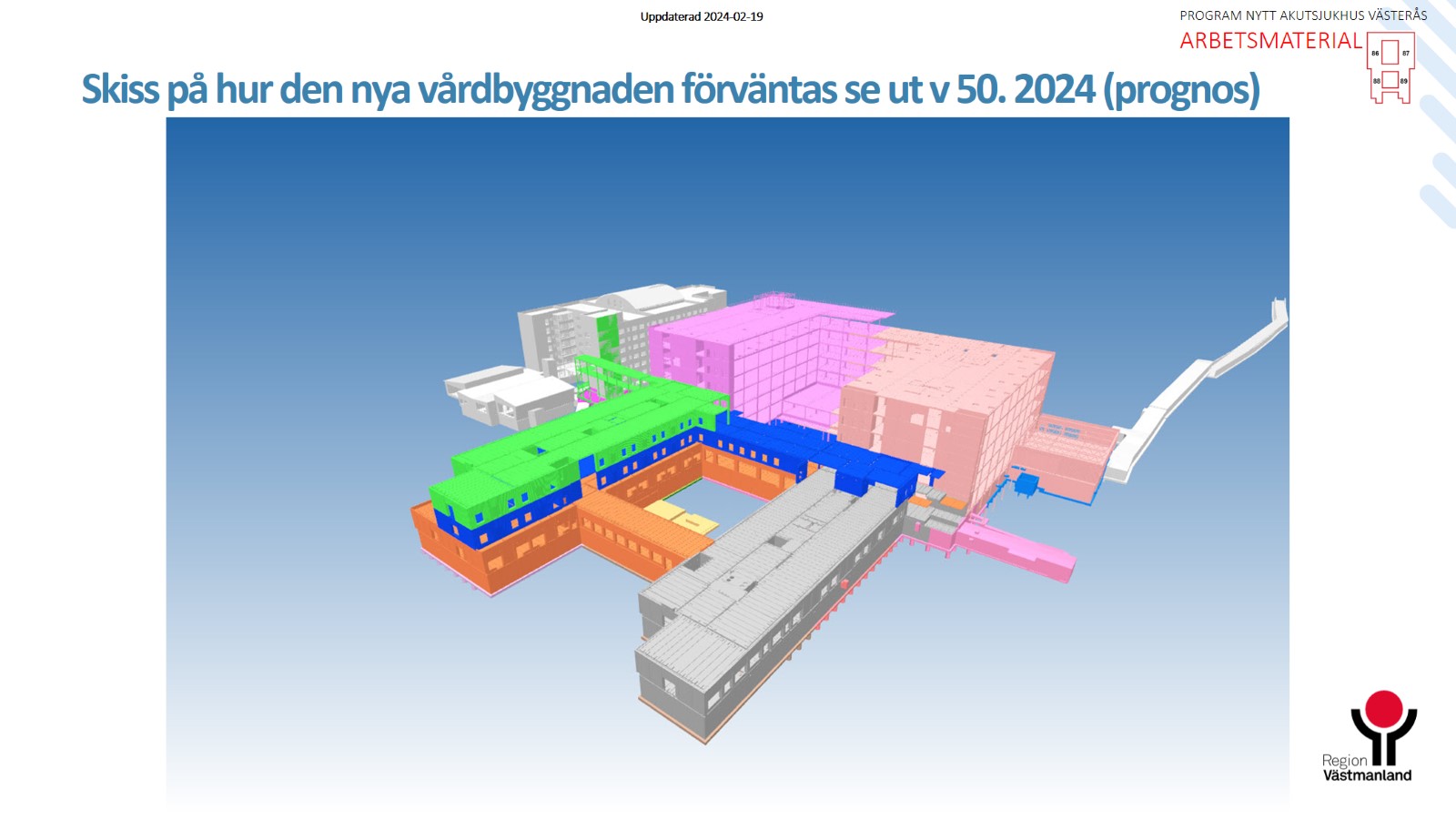 Skiss på hur den nya vårdbyggnaden förväntas se ut v 50. 2024 (prognos)
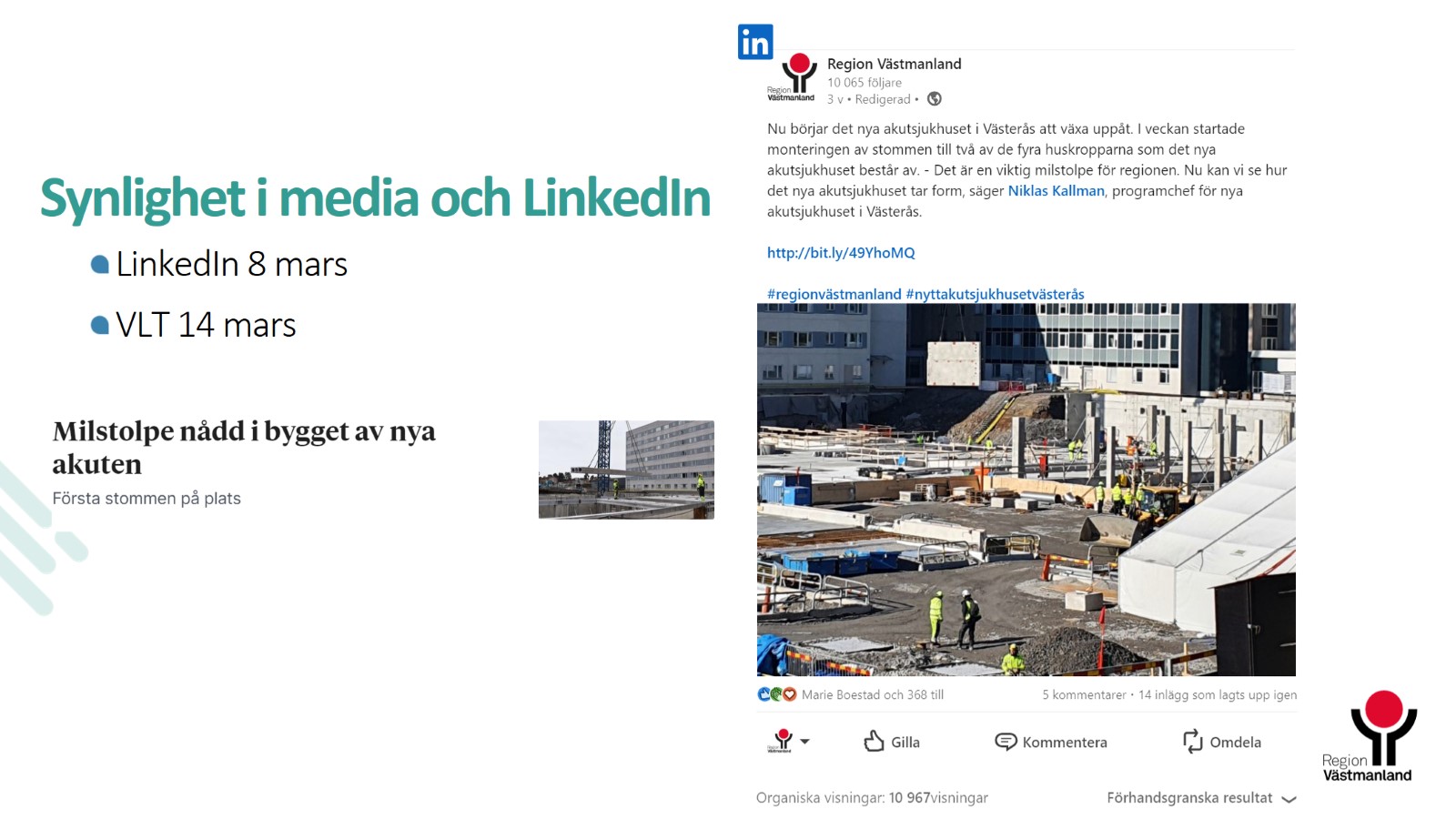 Synlighet i media och LinkedIn
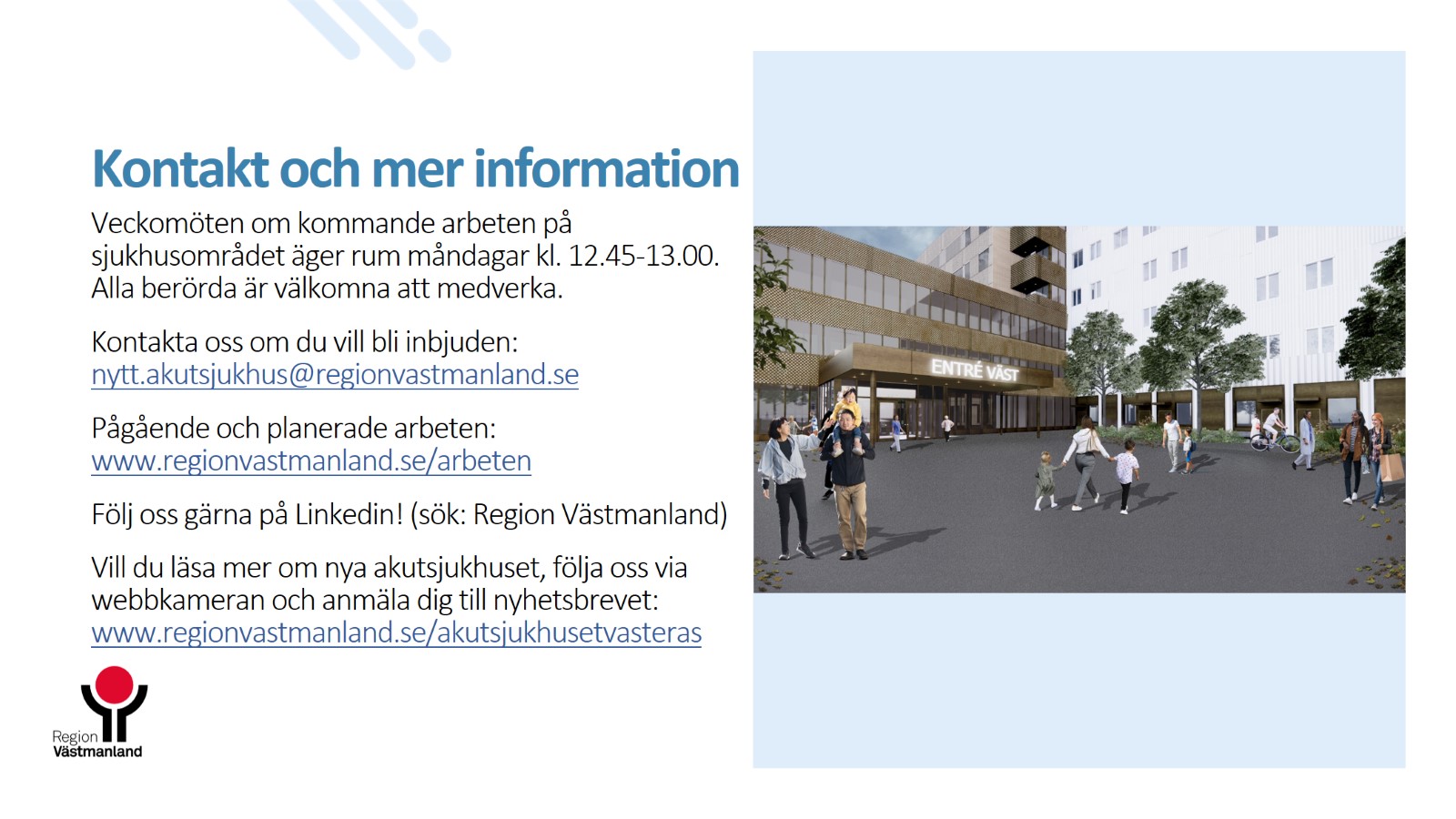 Kontakt och mer information